XAmtshilfe
Prozessdigitalisierung von Amtshilfeersuchen und Erfahrungsbericht
www.mediaserver.hamburg.de / Maxim Schulz
20.09.2023 – Landesarbeitstagung 2023, 
Fachverband der Kommunalkassenverwalter, Landesverband Schleswig-Holstein e.V.

Marcel Kautz – Kasse.Hamburg
Niklaas Heidelbach und Julian Behrens – Dataport AöR
[Speaker Notes: MK]
Agenda
1
Einleitung
2
Der XÖV-Standard XAmtshilfe
3
dAmtshilfe
4
Demo
5
Erfahrungsbericht: dAmtshilfe mit dem ZBS
6
Raum für Fragen
[Speaker Notes: NH]
1
Einleitung
Seite 3
[Speaker Notes: MK]
Kasse.Hamburg
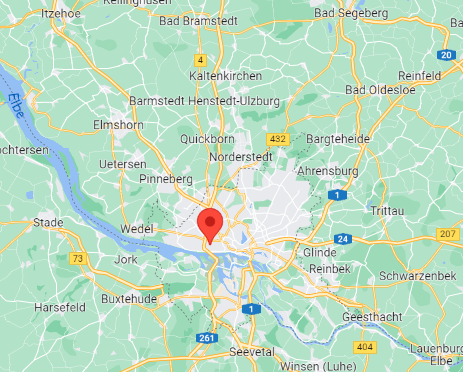 Landesbetrieb der Freien und Hansestadt Hamburg 
dem Amt für Haushalt und Aufgabenplanung                                                                der Finanzbehörde Hamburg zugeordnet
gegründet 2005
rd. 400 Mitarbeiter:innen
Geschäftsführung der Kasse.Hamburg
Jan Schoenrock, Geschäftsführer
Henning Mahncke, stellvertretender Geschäftsführer
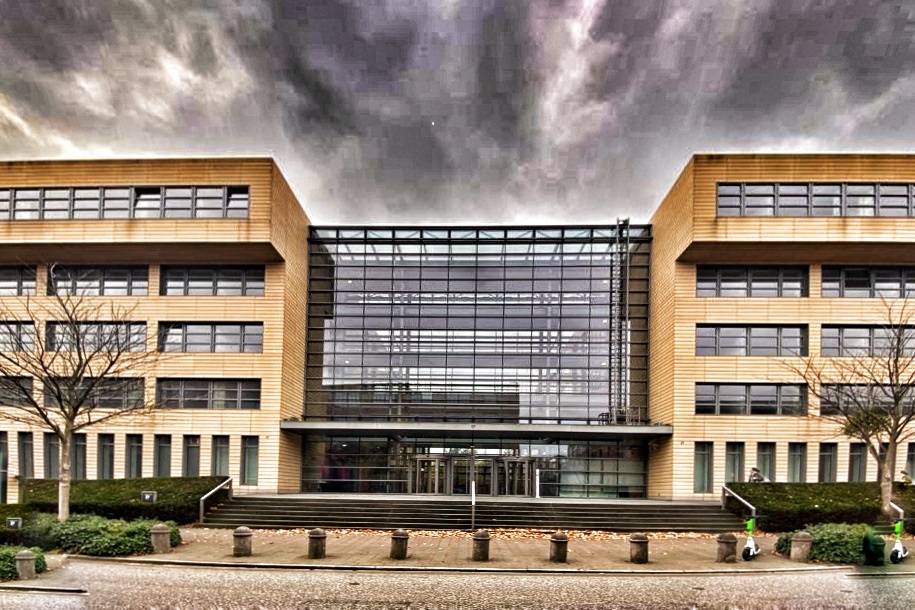 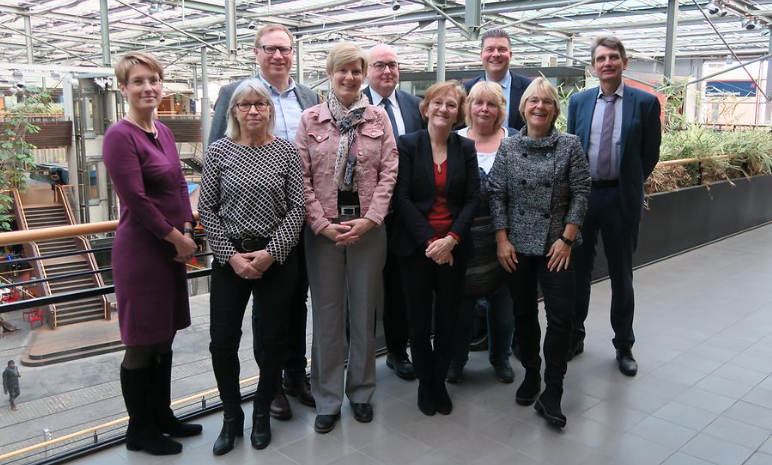 Bild: © Kasse.Hamburg
XAMTSHILFE | KASSE.HAMBURG
Seite 4
[Speaker Notes: MK]
Kasse.Hamburg
Dienstleister für …
XAMTSHILFE | KASSE.HAMBURG
Seite 5
[Speaker Notes: MK]
Kasse.hamburg - forderungsmanagement
Zuständig für die Beitreibung kommunaler öffentlich-rechtlicher Forderungen  (Hinweis: Zuständigkeit für steuerliche Forderungen bei den Regionalfinanzämtern)
Beschäftigte in 2022: rd. 70 (55 im Innendienst und 16 im Außendienst)
Gesamtzahl Vollstreckungsersuchen in 2022: rd. 195.000
davon eigene Ersuchen (Kernverwaltung und Eigenbetriebe): rd. 153.000
davon auswärtige Vollstreckungsstellen: rd. 9.000
davon Vollstreckungshilfe für externe Stellen (z.B. Beitragsservice): rd. 33.000
eigene Ersuchen an auswärtige Stellen: rd. 7.500 
Ziel: Digitaler Austausch mit Vollstreckungsstellen und Auftraggebern
XAMTSHILFE | KASSE.HAMBURG
Seite 6
[Speaker Notes: MK]
VOLLSTRECKUNGSERSUCHEN
Problematisch: 
Uneinheitlichkeit im Schriftverkehr und aufwändige Medienbrüche
Kommunikation mit auswärtigen Dienststellen erfolgt größtenteils in Papierform, jedoch die Fallbearbeitung elektronisch im Fachverfahren

Lösungsansatz: 
Nutzung des bundesweiten Standards XAmtshilfe
Systemintegrierter Empfang und Versand von XAmtshilfe-Nachrichten mit teilnehmenden Behörden im eigenen Fachverfahren 
Implementierung des Rechenzentrumsdienstes „dAmtshilfe“ von Dataport
Vollständig produktiv seit dem 2. Quartal 2022
XAMTSHILFE | KASSE.HAMBURG
Seite 7
[Speaker Notes: MK]
2
Der Standard XAmtshilfe
Seite 8
[Speaker Notes: MK]
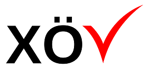 - Standards
Standards für den elektronischen Datenaustausch der öffentlichen Verwaltung auf Basis von XML
Koordinierungsstelle für IT-Standards (KoSIT)
https://www.xoev.de/ 
z.B. XRechnung, XAusländer, XJustiz, XMeld, XBestellung, XAmtshilfe usw.
Zielstellung: standardisierte, digitale Kommunikation zwischen Behörden und Organisationen
Bild: © itzbund.de
XAMTSHILFE | KASSE.HAMBURG
Seite 9
[Speaker Notes: MK]
XAmtshilfe
Der Lebenszyklus eines Amtshilfeersuchens wird im XAmtshilfe-Schema standardisiert über verschiedene Nachrichtentypen mit festen Eigenschaften vorgegeben. 

Dazu gehören z. B. 
Ersuchen
Ersuchen Änderung
Ersuchen Aussetzung
Ersuchen Rücknahme
Ersuchen Rückgabe 

Aus dem XAmtshilfe-Schema ergibt sich der Rahmen für eine Integration in Fachverfahren. 
https://www.xoev.de/xamtshilfe-14638
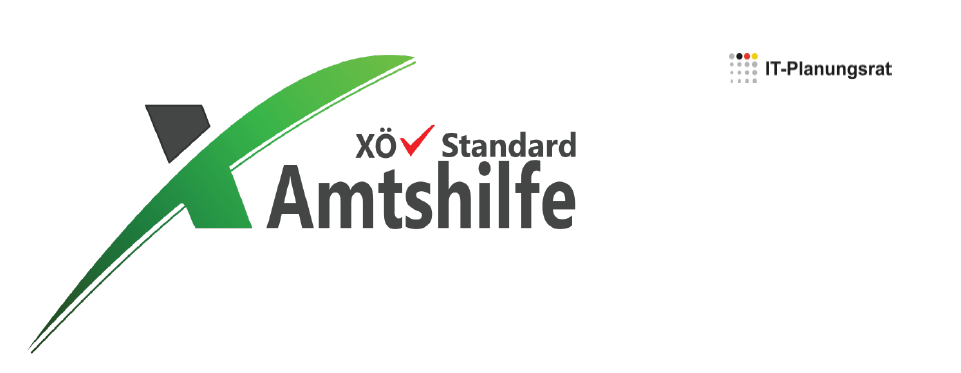 Bild: © itzbund.de
XAMTSHILFE | KASSE.HAMBURG
Seite 10
[Speaker Notes: NH]
Standard XAmtshilfe (xrepository.de)
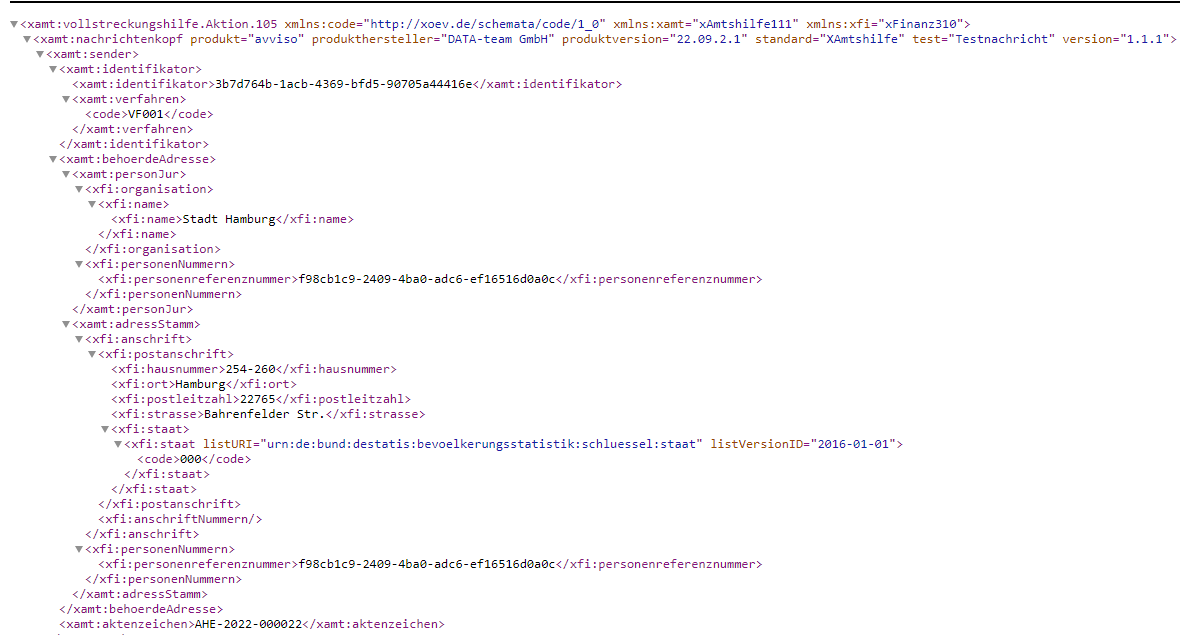 https://www.xrepository.de/details/urn:xoev-de:agxamtshilfe:standard:xamtshilfe
XAMTSHILFE | KASSE.HAMBURG
Seite 11
[Speaker Notes: NH]
PDF-Ansicht
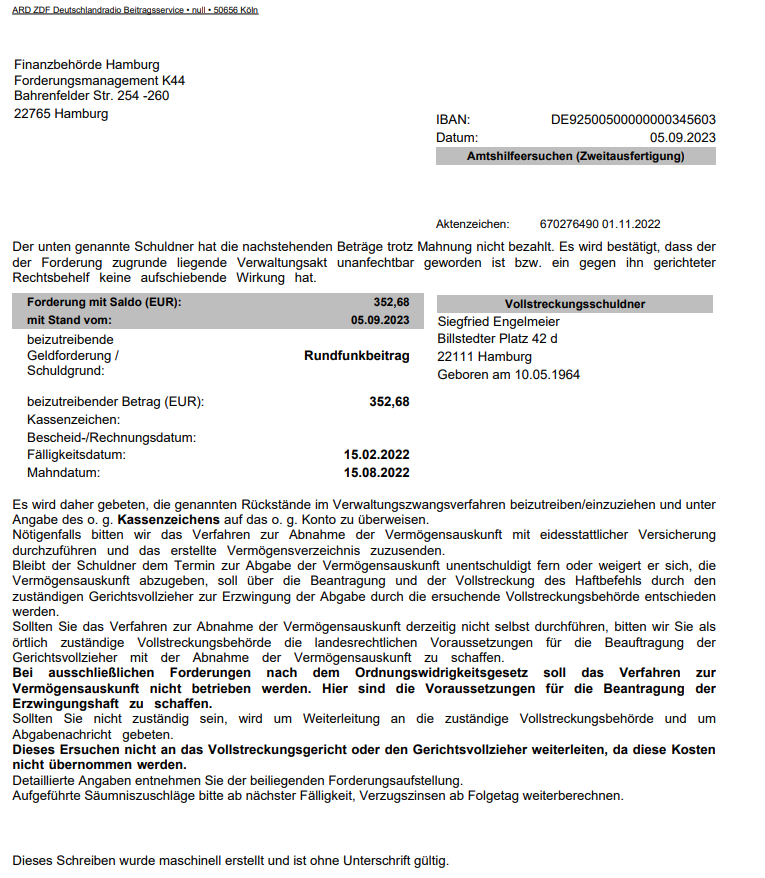 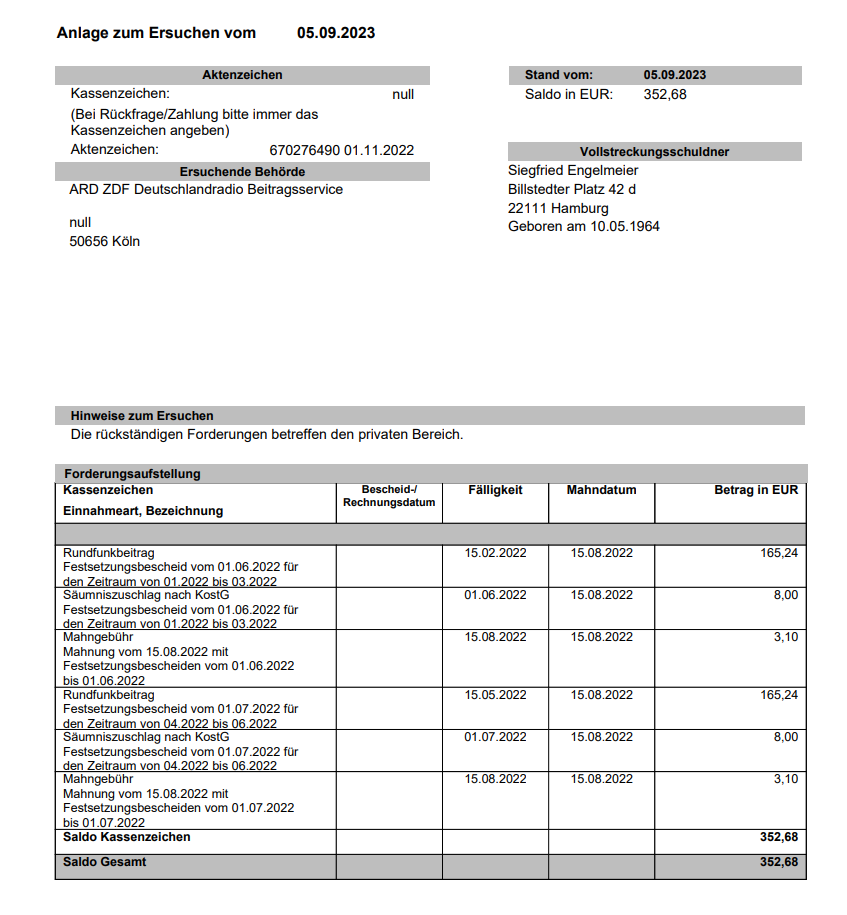 XAMTSHILFE | KASSE.HAMBURG
Seite 12
[Speaker Notes: NH]
3
dAmtshilfe
Seite 13
[Speaker Notes: NH]
dAmtshilfe und AMTSHILFE.net
AMTSHILFE.net ist ein bundesweites E-Government-Projekt zwischen dem Kommunalen Rechenzentrum Minden-Ravensberg/Lippe (krz Lemgo), der Kommunalen Datenverarbeitung Oldenburg (KDO) und der DATA-team GmbH aus Leipzig. 

Die Software AMTSHILFE.net besteht aus:

Server-Komponenten für Hosts und deren Vernetzung
einem zentralen AMTSHILFE.net Authority Server zur Ermittlung der zuständigen Vollstreckungsbehörde
einem Web-Client für Verwaltungen ohne Vollstreckungsfachverfahren
einer Webserviceapplikation für die Anbindung von Vollstreckungsfachverfahren

AMTSHILFE.net kombiniert die etablierten und zertifizierten Kommunikationsstandards:

XFinanz
XAmtshilfe
XTA
OSCI
dAmtshilfe
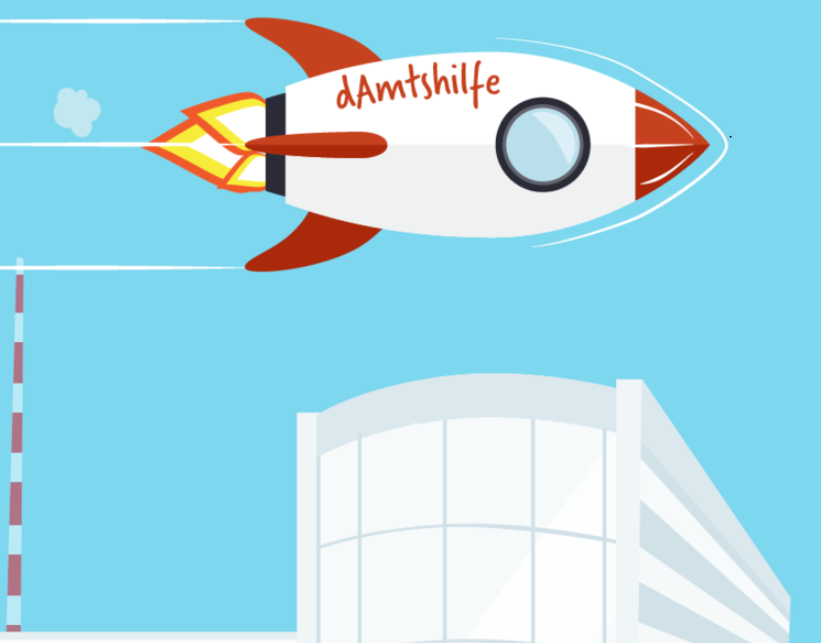 Sichere Übermittlung von elektronischen Daten im e-Government
https://www.dataport.de/damtshilfe/
XAMTSHILFE | KASSE.HAMBURG
Seite 14
[Speaker Notes: NH]
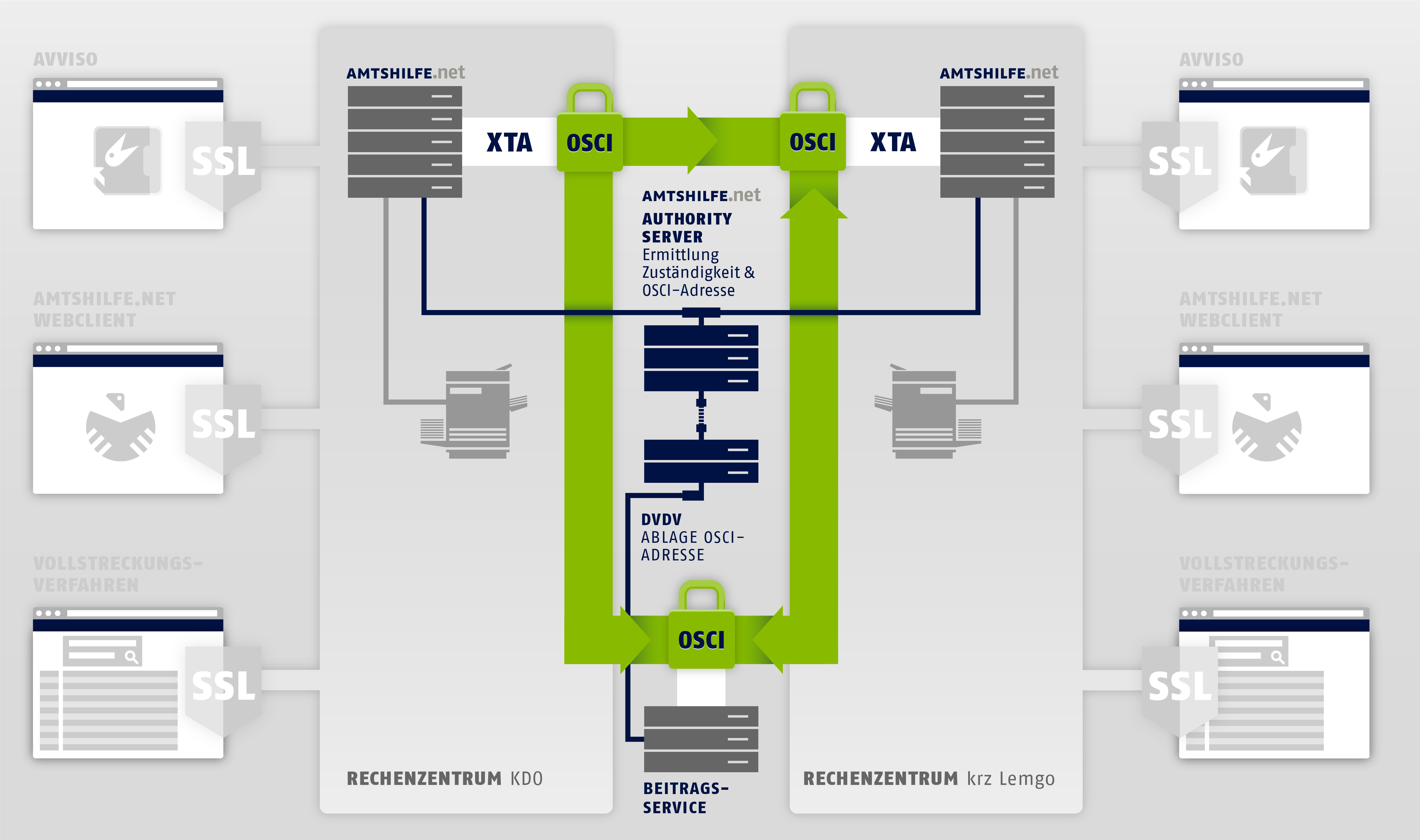 https://www.amtshilfe.net/index.php/de/amtshilfe-net/
XAMTSHILFE | KASSE.HAMBURG
Seite 15
[Speaker Notes: NH]
ZIEL der Prozessdigitalisierung
XAmtshilfe standardisiert die zu übermittelnden Inhalte im Lebenszyklus eines Ersuchens
dAmtshilfe standardisiert zusätzlich die sichere Übertragung von XAmtshilfe Nachrichten.
Prozessdigitalisierung
Ziele der Einführung von dAmtshilfe sind: 

ein einheitliches und effizientes Vorgehen in der Amtshilfe zu etablieren, unabhängig vom eingesetzten Finanz- und Vollstreckungswesen
Beitreibungsprozesse zu beschleunigen, die Bearbeitungszeit zu verkürzen und papierlos zu kommunizieren
insbesondere auch der Austausch von Maschinen lesbaren Metadaten
Ziel ist nicht bloß Briefe durch E-Mails oder PDF zu ersetzen
XAMTSHILFE | KASSE.HAMBURG
Seite 16
[Speaker Notes: NH]
4
DEMO - dAmtshilfe Webclient und Integration
Seite 17
[Speaker Notes: NH]
WEBCLIENT dAmtshilfe
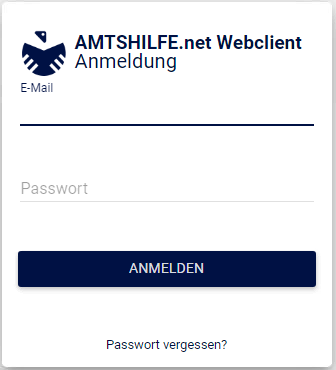 Rudimentäre Importfunktion für ausgehende Ersuchen im XAmtshilfe Format
Rudimentäre Exportfunktion für eingehende Ersuchen im XAmtshilfe Format
Der gesamte Lebenszyklus eines Ersuchens kann dargestellt werden
Automatische Ermittlung der zuständigen Vollstreckungsbehörde
Anschluss an die Druckstraße
Nutzung auf kleine Fallzahlen ausgelegt
XAMTSHILFE | KASSE.HAMBURG
Seite 18
[Speaker Notes: NH]
WEBCLIENT dAmtshilfe
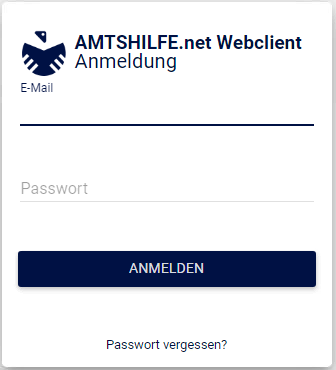 Was der Webclient nicht ist:
Ein Ersatz für eine Vollstreckungssoftware
Eine Schnittstelle zu ihren Fachverfahren
XAMTSHILFE | KASSE.HAMBURG
Seite 19
[Speaker Notes: NH]
WEBCLIENT dAmtshilfe
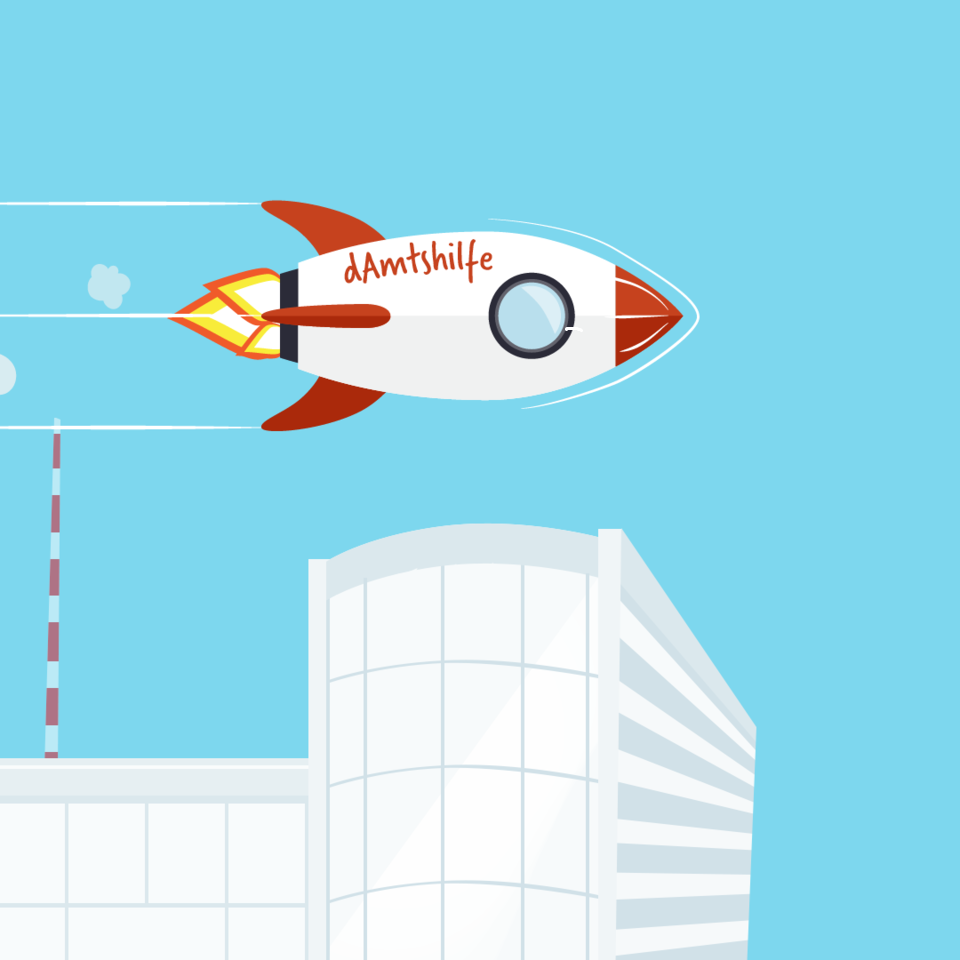 Ein Blick in die Software
https://damtshilfe-qs.dataport.de/client/app/
XAMTSHILFE | KASSE.HAMBURG
Seite 20
[Speaker Notes: NH]
INTEGRATION IN EINE VOLLSTRECKUNGSSOFTWARE
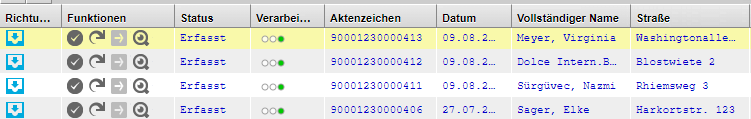 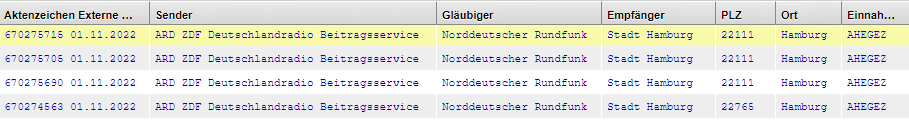 XAMTSHILFE | KASSE.HAMBURG
Seite 21
[Speaker Notes: NH]
DER GESAMTE FALL IN XAMTSHILFE
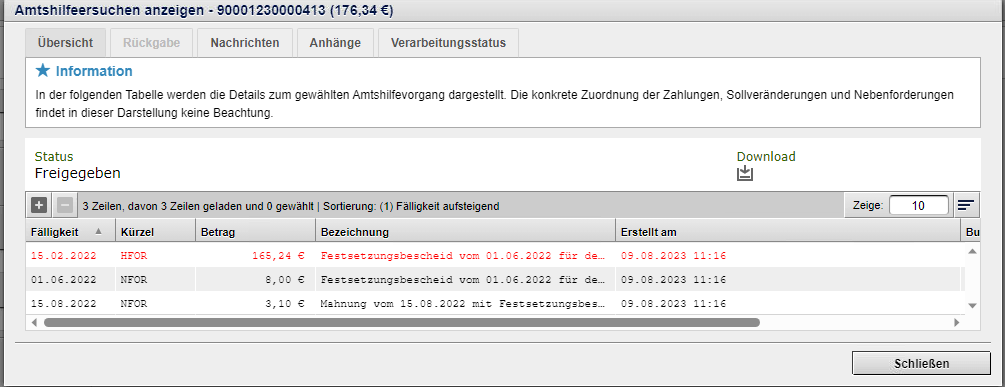 XAMTSHILFE | KASSE.HAMBURG
Seite 22
[Speaker Notes: NH]
DER GESAMTE FALL IN XAMTSHILFE
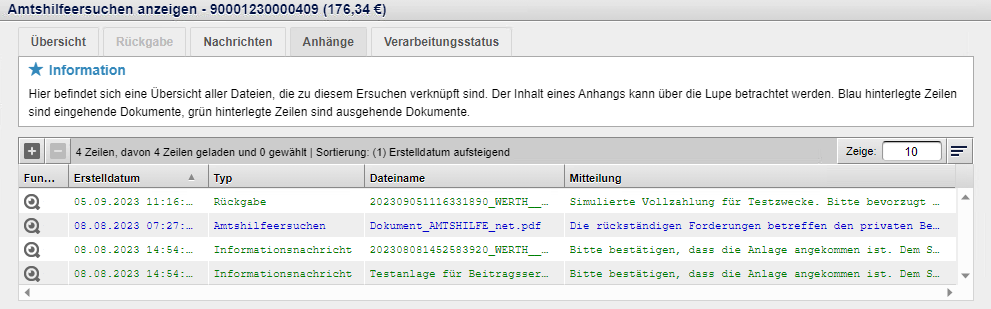 XAMTSHILFE | KASSE.HAMBURG
Seite 23
[Speaker Notes: NH]
DER GESAMTE FALL IN XAMTSHILFE
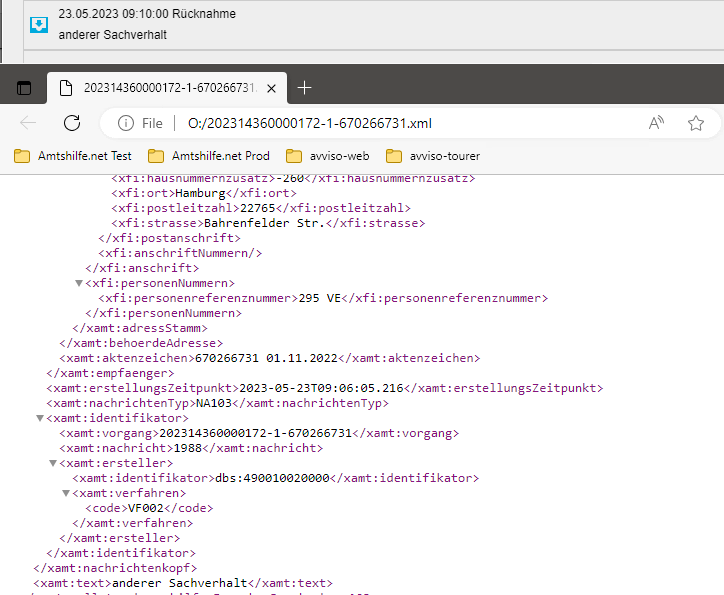 XAMTSHILFE | KASSE.HAMBURG
Seite 24
[Speaker Notes: NH]
DER GESAMTE FALL IN XAMTSHILFE
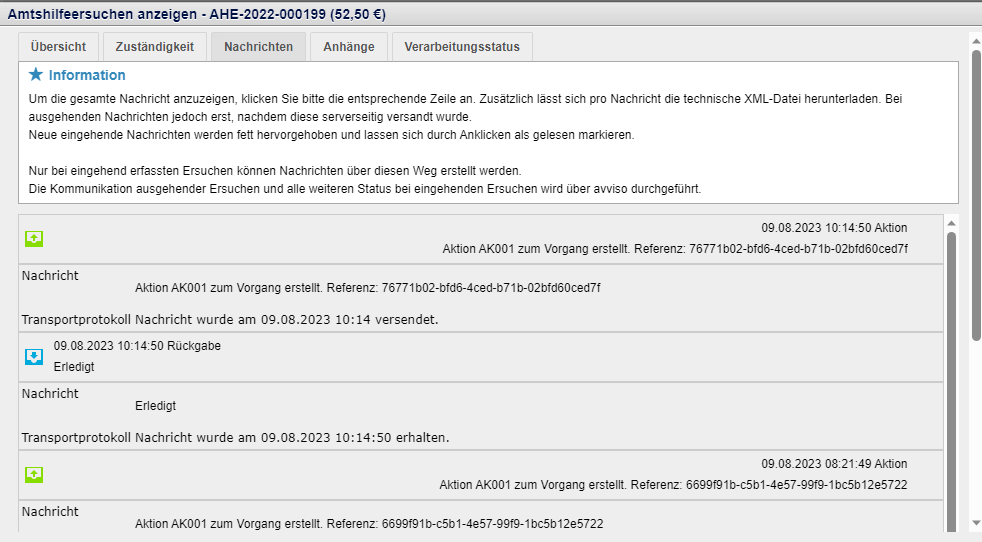 XAMTSHILFE | KASSE.HAMBURG
Seite 25
[Speaker Notes: NH]
INTEGRATION IN EIN VOLLSTRECKUNGSVERFAHREN
Echte Schnittstelle in das Fachverfahren
Keine Medienbrüche – von der Nachricht bis zur Buchung der Sollstellung
Verbesserung und Digitalisierung bestehender Amtshilfeprozesse
Dataport unterstützt gerne bei der Bereitstellung von Testzugängen
interessierte Softwarehersteller können sich wenden an: https://www.amtshilfe.net/index.php/de/kontakt
XAMTSHILFE | KASSE.HAMBURG
Seite 26
[Speaker Notes: NH]
Erfahrungsbericht: dAmtshilfe mit dem  Zentralen Beitragsservice (ZBS)
5
Seite 27
[Speaker Notes: MK]
Übersicht
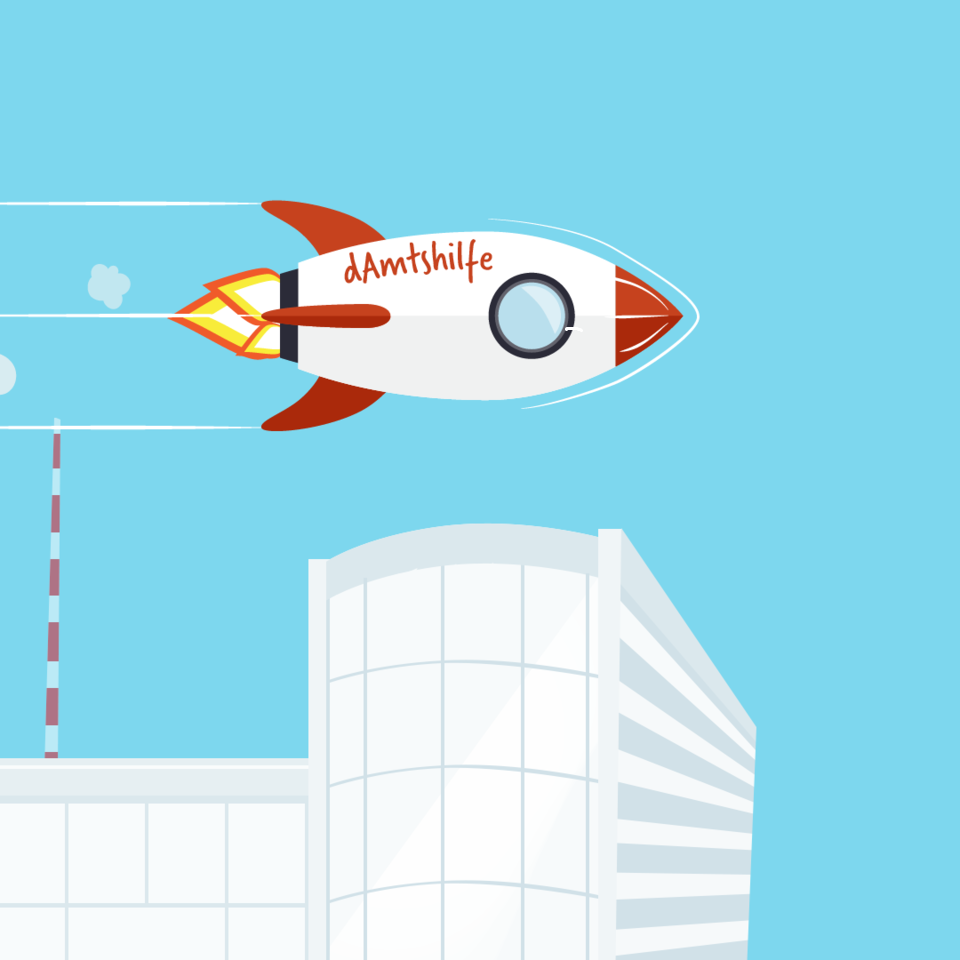 1) Potential eines elektronischen Datenaustausches mit dem ZBS
2) Projektstand der Pilotkommunen
3) Erfahrungsbericht Kasse.Hamburg (Pilotierung)
4) Was muss eine Vollstreckungsbehörde unternehmen, um teilzunehmen?
https://www.dataport.de/damtshilfe/
XAMTSHILFE | KASSE.HAMBURG
Seite 28
[Speaker Notes: MK]
1. Potential eines elektronischen Datenaustausches mit dem ZBS
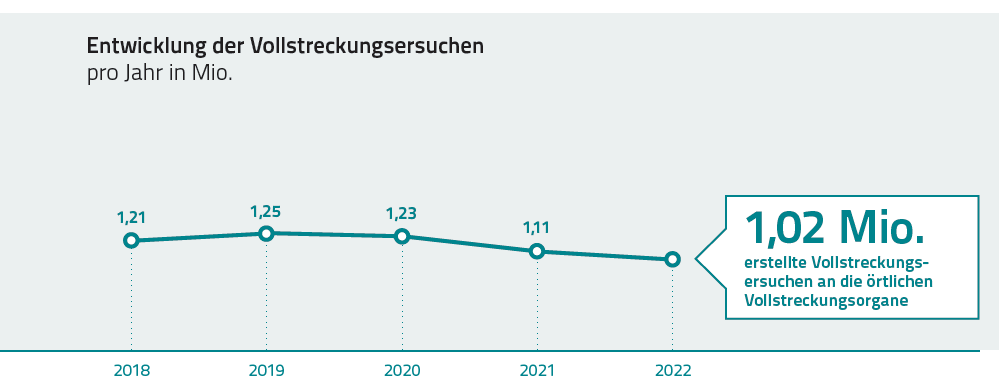 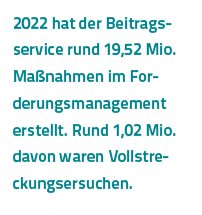 Aus dem Jahresbericht 2022 des ZBS: 
„Die Anzahl der vom Beitragsservice erstellten Vollstreckungsersuchen war 2022 das dritte Jahr in Folge rückläufig. Rund 1,02 Mio. Vollstreckungsersuchen wurden im Jahresverlauf erstellt. Das sind rund 8,4 Prozent weniger als im Vorjahr (rund 1,11 Mio.). Grund für den Rückgang sind vor allem Anpassungen im Vollstreckungsverfahren, wodurch die Erstellung von Vollstreckungsersuchen in einigen Bundesländern temporär ausgesetzt und zeitlich geschoben werden musste. So konnte ein Teil der Vollstreckungsersuchen erst Anfang 2023 ausgebracht werden.“
www.rundfunkbeitrag.de/der_rundfunkbeitrag/beitragsservice
XAMTSHILFE | KASSE.HAMBURG
Seite 29
[Speaker Notes: MK]
1) Potential eines elektronischen Datenaustausches mit dem ZBS
Bisher: 
Übertragung eines Ersuchens (Erstnachricht) teilautomatisiert
Alle weiteren Nachrichten werden postalisch oder telefonisch ausgetauscht
Zielsetzung:
Ablösung der teilautomatisierten Datenübertragung
Digitalisierung aller Geschäftsprozesse im Lebenszyklus eines Vollstreckungsersuchens zwischen Vollstreckungsbehörde und ZBS
XAMTSHILFE | KASSE.HAMBURG
Seite 30
[Speaker Notes: MK]
2) Projektstand der Pilotkommunen
Nach einer Evaluierungs- und Entwicklungsphase ist der ZBS seit Anfang 2022 in der Lage, XÖV-konforme XAmtshilfe-Nachrichten auszugeben
Pilotierung erfolgte mit zwei Vollstreckungsbehörden seit Januar 2022
Ausführliche Tests und Übergabe eines Ersuchens, Änderungsmitteilungen, Rückgaben und Rücknahmen bis zum Abschluss von Ersuchen
Produktivsetzung erfolgte Ende 2022
XAMTSHILFE | KASSE.HAMBURG
Seite 31
[Speaker Notes: MK]
3) Erfahrungsbericht Kasse.Hamburg (Pilotierung)
Projekt zur „Weiterentwicklung der Digitalen Verwaltung und des Digitalen Haushalts“
Erste Erfahrungen mit XRechnung
Kosten-Nutzen-Analyse  Vorvereinbarung  Vertrag
Technische Bereitstellung des Dienstes dAmtshilfe im Dataport-Rechenzentrum
Rahmenbedingungen:
Pandemie und digitales Arbeiten 
Projektdurchführung aus der Linie
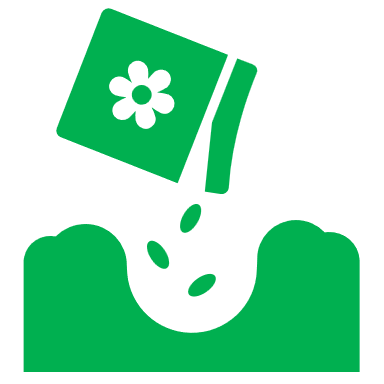 XAMTSHILFE | KASSE.HAMBURG
[Speaker Notes: MK]
Umsetzungsphase
XAMTSHILFE | KASSE.HAMBURG
[Speaker Notes: MK]
Umsetzungsphase
Einrichtung Deutsche Verwaltungsdiensteverzeichnis (DVDV) und Online Services Computer Interface (OSCI)
Gemeinsames Abarbeiten von Testfällen:
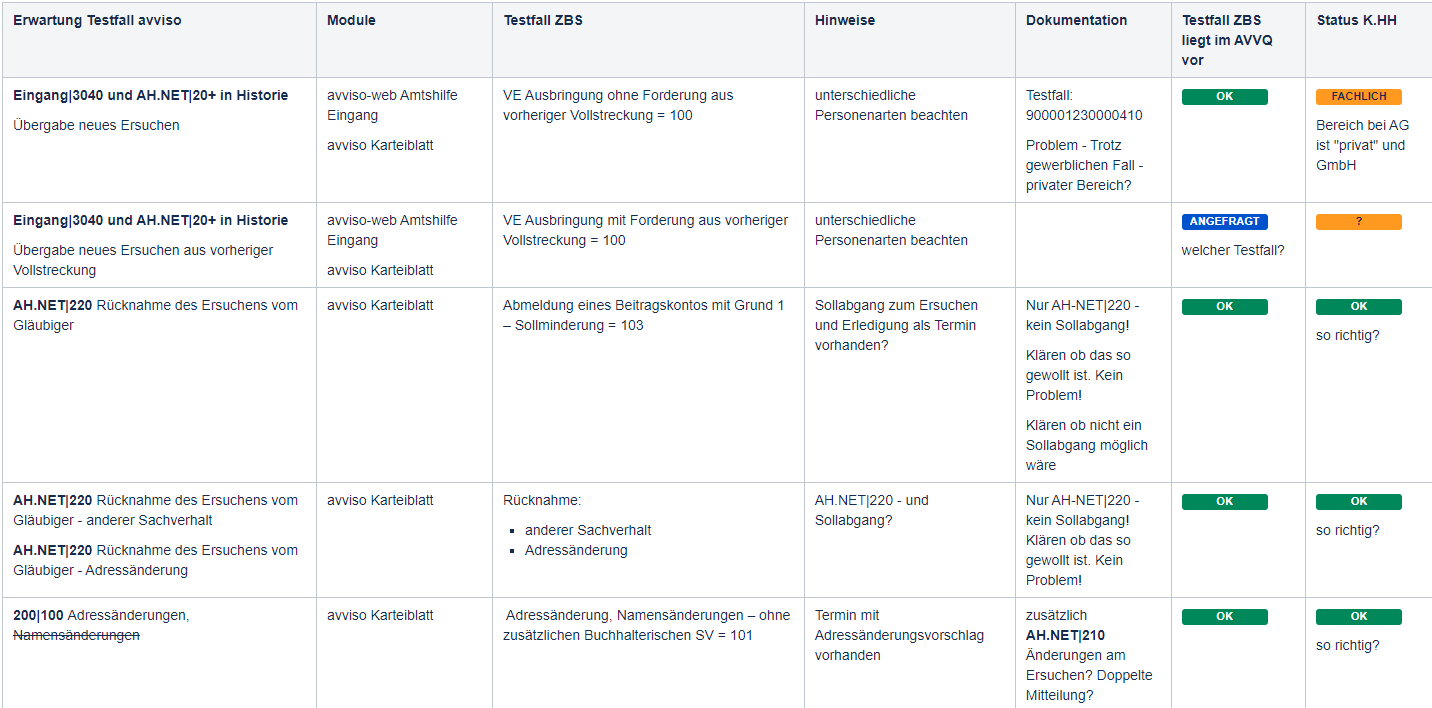 XAMTSHILFE | KASSE.HAMBURG
[Speaker Notes: MK]
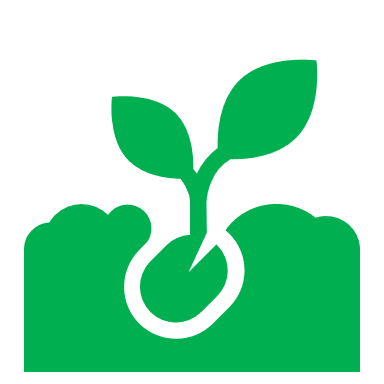 Produktivstart
XAMTSHILFE | KASSE.HAMBURG
[Speaker Notes: MK]
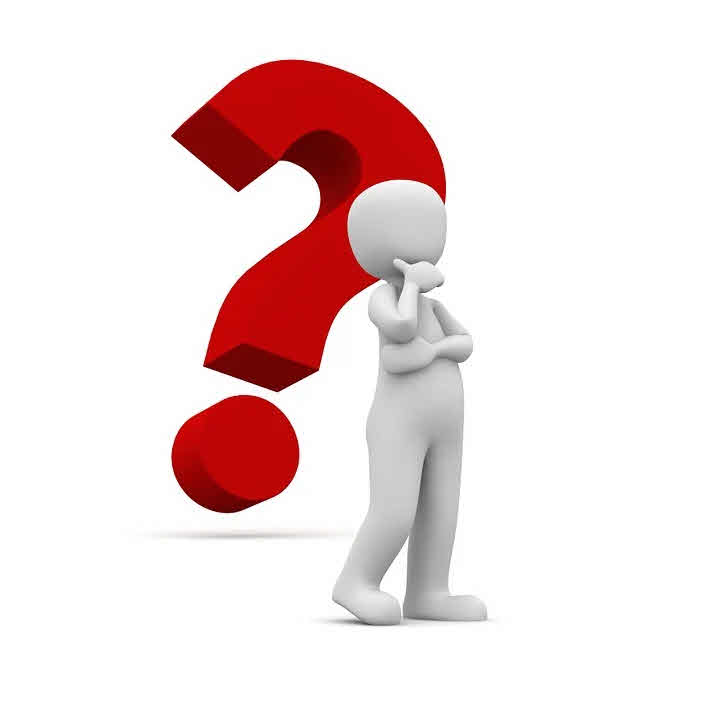 6
Raum für Fragen
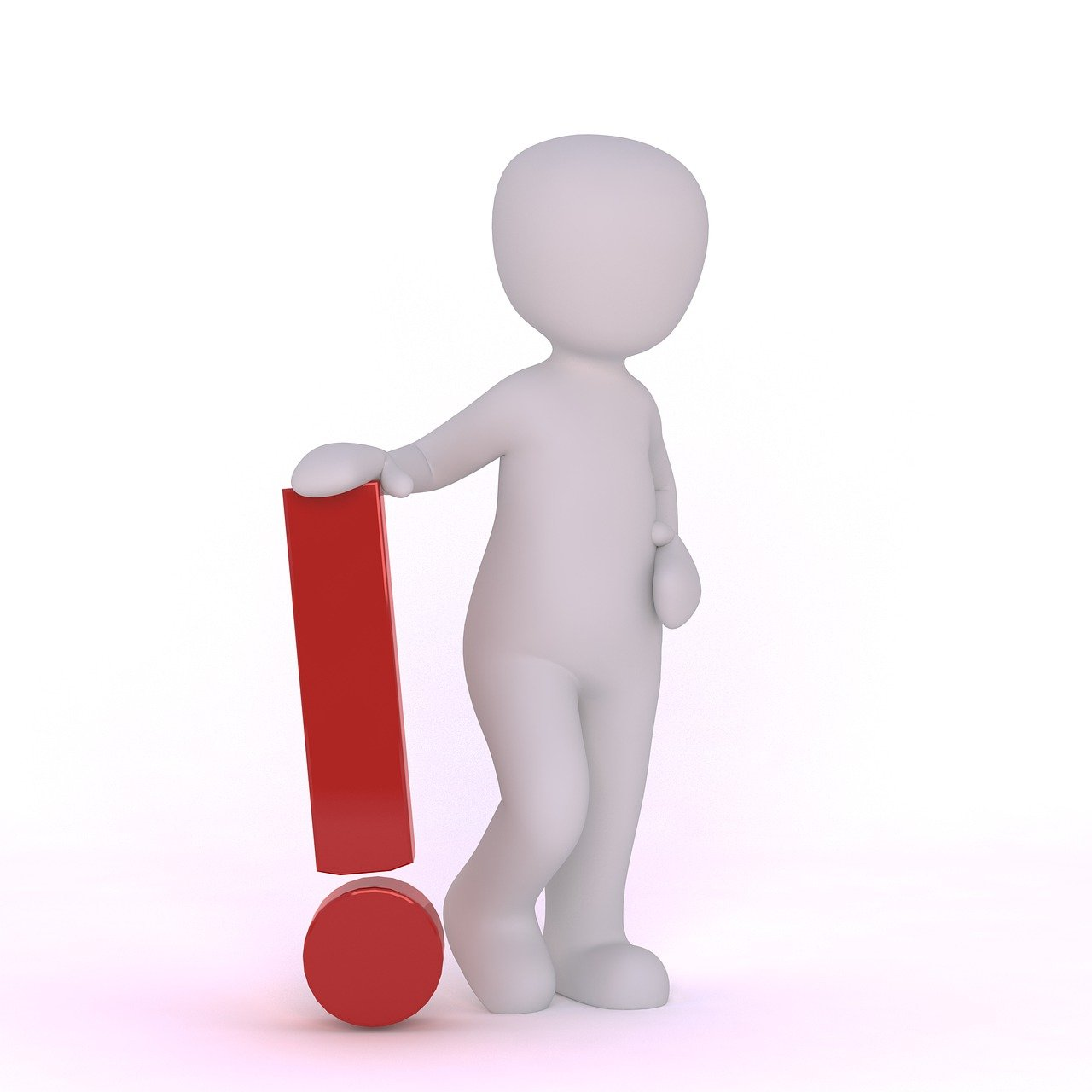 Seite 36
WAS MUSS EINE VOLLSTRECKUNGSBEHÖRDE UNTERNEHMEN, UM TEILZUNEHMEN?
Vereinbarung mit Dataport bzw. einem Rechenzentrumsbetreiber von dAmtshilfe.
Eintragung in das Deutschen Verwaltungsdiensteverzeichnis (DVDV) als Vollstreckungsbehörde.
Vereinbarung mit dem ZBS (xamtshilfe@beitragsservice.de).
Vollstreckungssoftware, die den XAmtshilfe-Standard implementiert hat und an dAmtshilfe angebunden werden kann. Dataport bietet einen Webclient ohne Anbindung an eine Vollstreckungssoftware als Lösung für Vollstreckungsbehörden mit geringen Fallzahlen.
XAMTSHILFE | KASSE.HAMBURG
Seite 37
Kontakt:
Kasse.Hamburg:
Marcel Kautz
+49 176 428 60-455
Marcel.kautz@kasse.hamburg.de
Vielen Dank
Dataport:
Kathrin Steffen
+49 431 3295 5525 kathrin.steffen@dataport.de
www.mediaserver.hamburg.de / Andreas Vallbracht